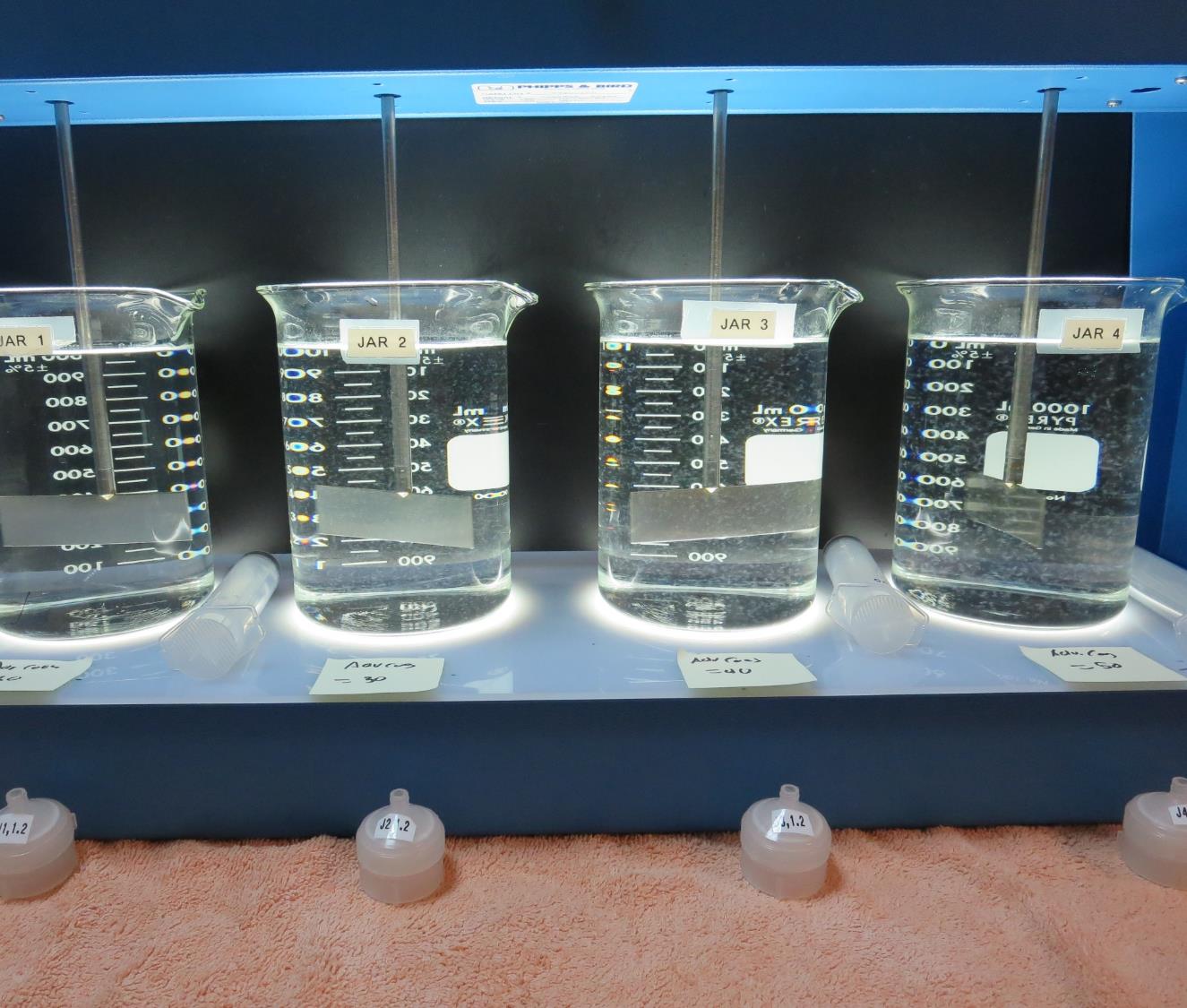 North Gualala Water CompanyCA2300007Mendocino CountyJar Test
by Guy Schott, P.E.
July 9, 2020
Source Water Intakes
Big Gulch and Intake
Robinson Gulch and Intake
Treatment Processes
Pre-Treatment: NaOCl
Vertical pressure roughing filter
Waterboy Filtration (tube settler/sedimentation/multi-media filtration)
Chlorine disinfection
North Gualala Water Company, July 9, 2020Source Water Characteristics
Source
pH: 7.81
Turbidity: 0.85 NTU
UVT: 93.6%
UVA: 0.028/cm
0.4 um Filtered
Turbidity: 0.09 NTU
UVT: 95.3%
UVA: 0.020/cm
Chemicals
Pre-NaOCl: 5 mg/L
Coagulant Dose: 1 mg/L 9810

Plant Filtrate
Turbidity: 0.06 NTU
UVT: 98.1%
UVA: 0.008/cm
UVA Reduction: 60%
UVT/UVA, pathlength 10 mm
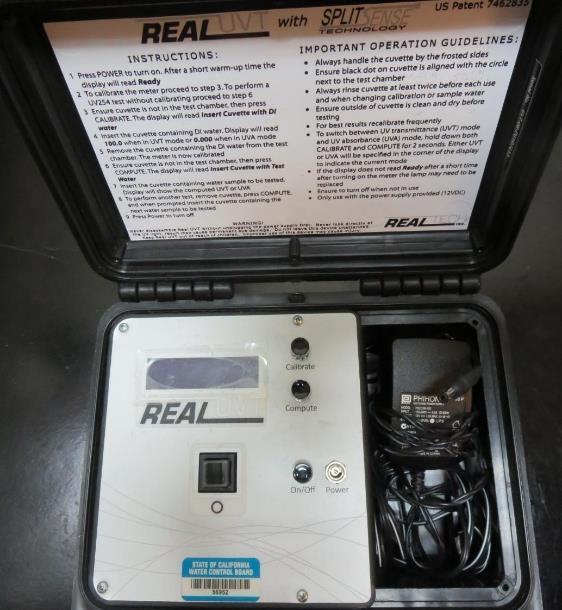 UV transmittance (UVT) is a measurement of the amount of ultraviolet light (commonly at 254 nm due to its germicidal effect) that passes through a water sample compared to the amount of light that passes through a pure water sample. The measurement is expressed as a percentage, % UVT.
%UVT = 10(-UVA) x 100%
UV absorbance (UVA) is calculated as a relative measure of the amount of light absorbed by a water sample compared with the amount of light absorbed by a pure water sample.  
UVA = -log(%UVT/100)
Applied Coagulants for Jar Testing
Pro Pac 9810 (NTU Technologies)
45% Aluminum Chlorohydrate
5% Trade Secret  
45% Water
SG = 1.25-1.34
Advanced Coagulant
12.55% Al2O3
6.64% Al
66.4% Basicity
SG = 1.3
Laboratory Charge Analyzer
LCA: Used to determine coagulant demand of a source water entering the treatment plant.

Source pH: 7.81

LCA #1: 
9810:  5.3 mg/L as product (0.01% stock)
pH adjusted to 7.5 w/acetic acid solution

LCA #2: 
9810:  7.13 mg/L as product (0.1% stock)
pH adjusted to 7.5 w/acetic acid solution

LCA #3: 
Advance Coagulant:  >60 mg/L as product 
pH adjusted to 7.5 w/acetic acid solution
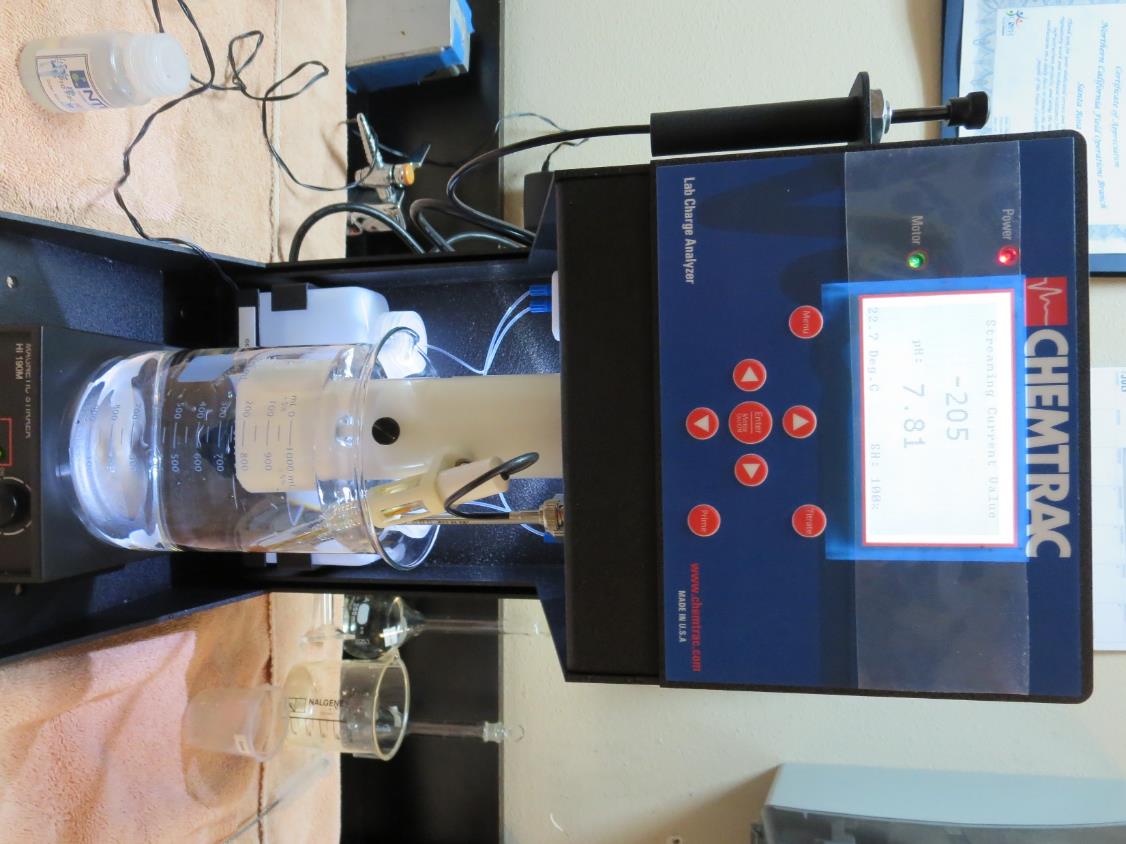 Coagulant Information
Unless stated otherwise, all coagulant doses are reported as Product (100% strength).
Preparation of coagulant stock solutions are generally 1.0 and/or 0.1 percent strength using 100 and/or 200 mL volumetric flasks.
Finnpipette F2 variable volume pipette, capacity 100-1000 micro liters is used for stock solution preparation and coagulant aid jar test dosing.
Finnpipette F2 variable volume pipette, capacity 0.5-5 mL is used for primary coagulant jar test dosing.
Filterability and %UVT/UVA Analysis
For each set of jar testing, 25 mL was syringed at the end of the flocculation period.  Settleability was not tested as this facility has a roughing filter in front of the Waterboy treatment plant.
North Gualala WC: Jar Test 1-8 ResultsBig Gulch/Robinson Gulch Source Water
North Gualala WC: Jar Test 9-16 ResultsFlash Mix 30 RPM (30 sec)
North Gualala WC: Jar Test 17-24 ResultsBig Gulch/Robinson Gulch Source Water
North Gualala WC: Jar Test 24-32 ResultsFlash Mix 200 RPM (30 sec)
Jars 1-4 TestFlash Mix 30 Sec (200 RPM)Floc Mix 5 min (30 RPM)Applied Coagulant 9810
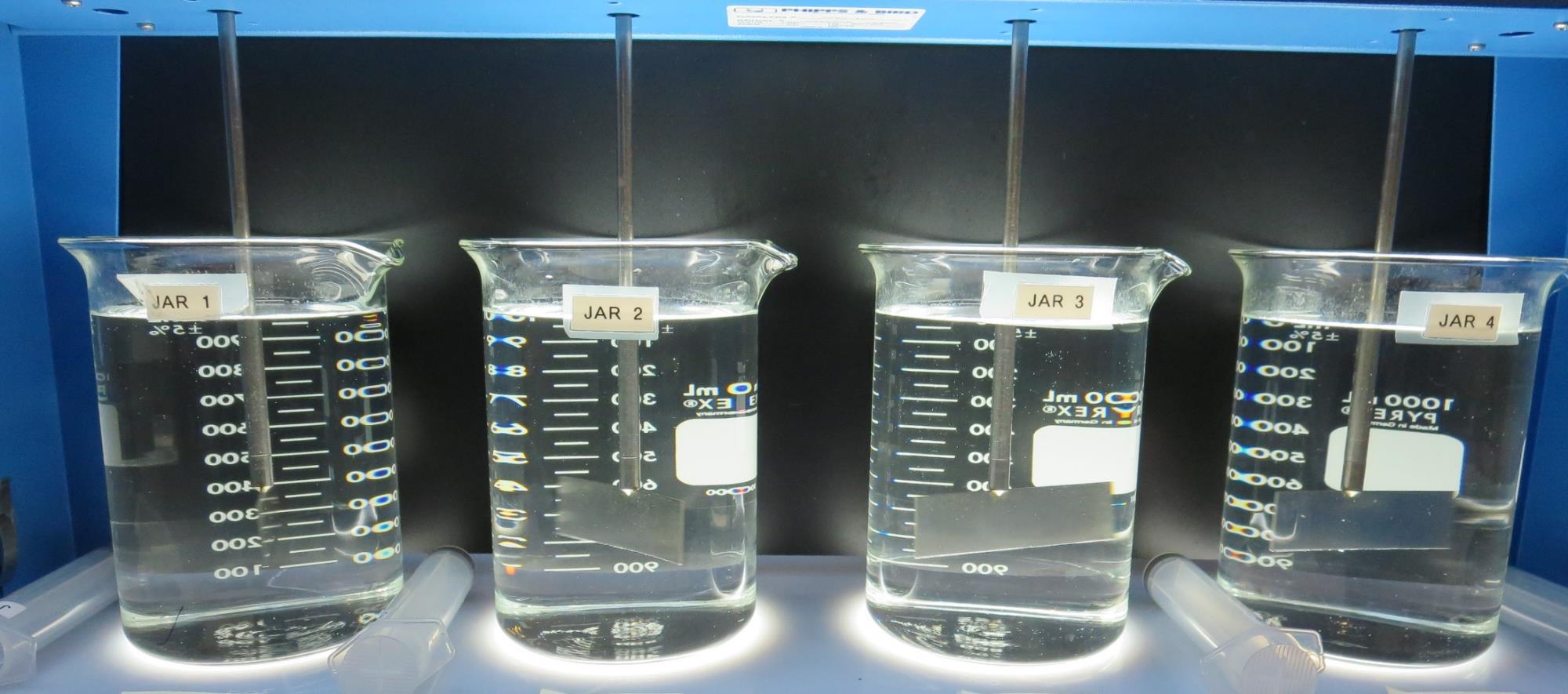 1.0 mg/L 9810
Filtrate 0.23 NTU
UVT: 95.6%
UVA: 0.019/cm 
UVA Reduction 5%
2.0 mg/L 9810
Filtrate 0.25 NTU
UVT: 95.4%
UVA: 0.020/cm 
UVA Reduction 0%
3.0 mg/L 9810
Filtrate 0.22 NTU
UVT: 95.7%
UVA: 0.019/cm 
UVA Reduction 5%
4.0 mg/L 9810
Filtrate 0.26 NTU
UVT: 95.8%
UVA: 0.018/cm 
UVA Reduction 10%
Jars 1-4:  End of 5-minute flocculation (30 RPM) duration.
Jars 5-8 TestFlash Mix 30 Sec (200 RPM)Floc Mix 5 min (30 RPM)Applied Coagulant 9810
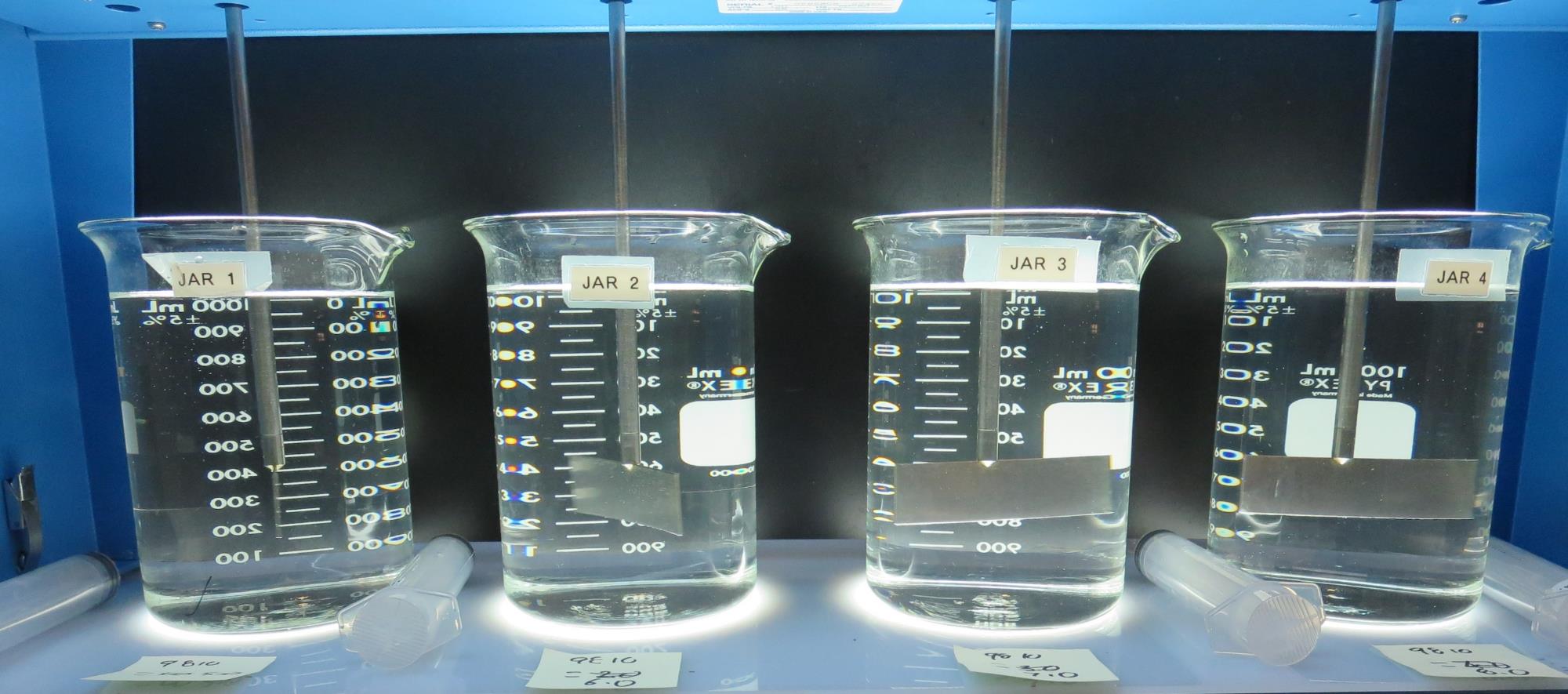 8.0 mg/L 9810
Filtrate 0.13 NTU
UVT: 97.1%
UVA: 0.012/cm 
UVA Reduction 25%
7.0 mg/L 9810
Filtrate 0.13 NTU
UVT: 97.1%
UVA: 0.012/cm 
UVA Reduction 40%
5.0 mg/L 9810
Filtrate 0.15 NTU
UVT: 96.8%
UVA: 0.013/cm 
UVA Reduction 35%
6.0 mg/L 9810
Filtrate 0.25 NTU
UVT: 96.4%
UVA: 0.015/cm 
UVA Reduction 25%
Jars 5-8:  End of 5-minute flocculation (30 RPM) duration.
Jars 9-12 TestFlash Mix 30 Sec (200 RPM)Floc Mix 5 min (30 RPM)Applied Coagulant 9810
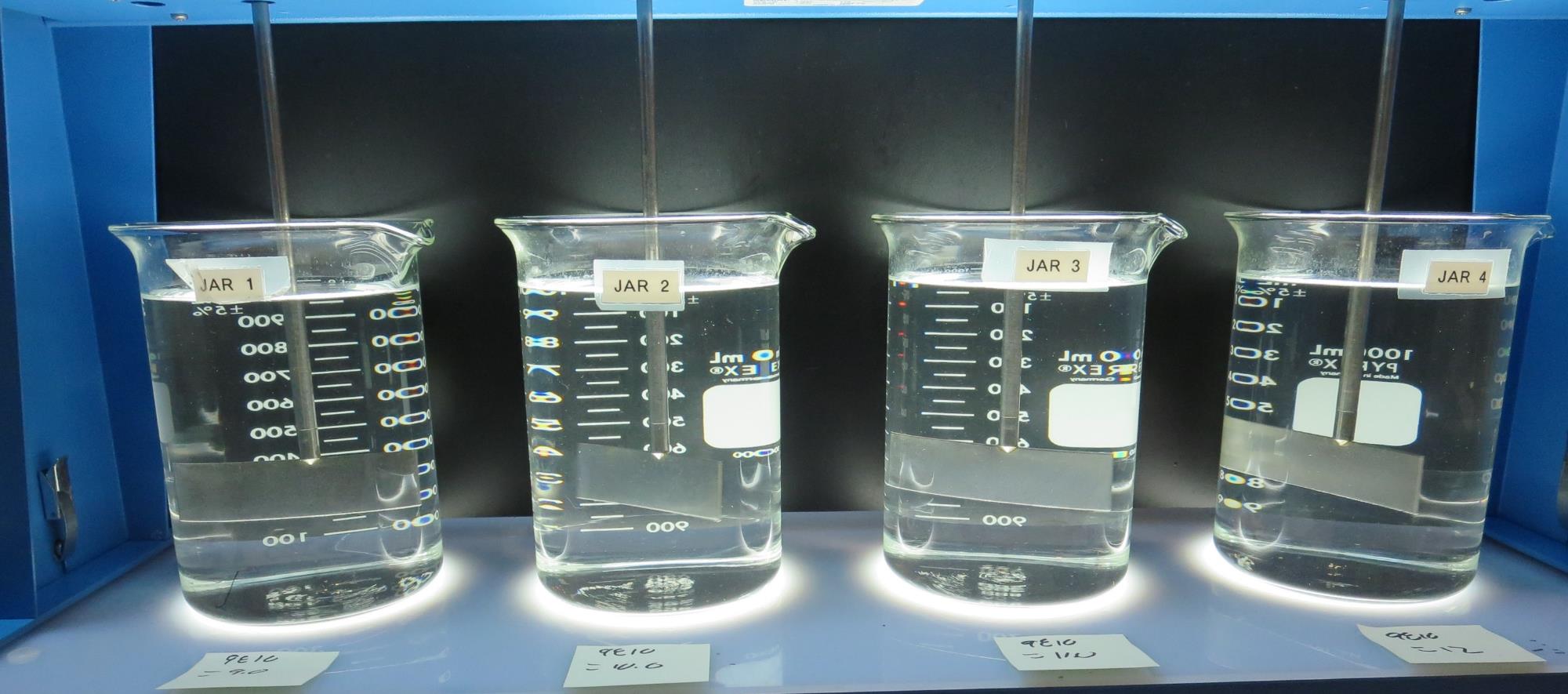 9.0 mg/L 9810
Filtrate 0.08 NTU
UVT: 97.7%
UVA: 0.009/cm
UVA Reduction 55%
10 mg/L 9810
Filtrate 0.15 NTU
UVT: 97.4%
UVA: 0.011/cm 
UVA Reduction 45%
11 mg/L 9810
Filtrate 0.07 NTU
UVT: 97.6%
UVA: 0.010/cm 
UVA Reduction 50%
12 mg/L 9810
Filtrate 0.20 NTU
UVT: 97.3%
UVA: 0.011/cm 
UVA Reduction 45%
Jars 9-12:  End of 5-minute flocculation (30 RPM) duration.
Jars 13-16 TestFlash Mix 30 Sec (200 RPM)Floc Mix 5 min (30 RPM)w/NaOClApplied Coagulant 9810
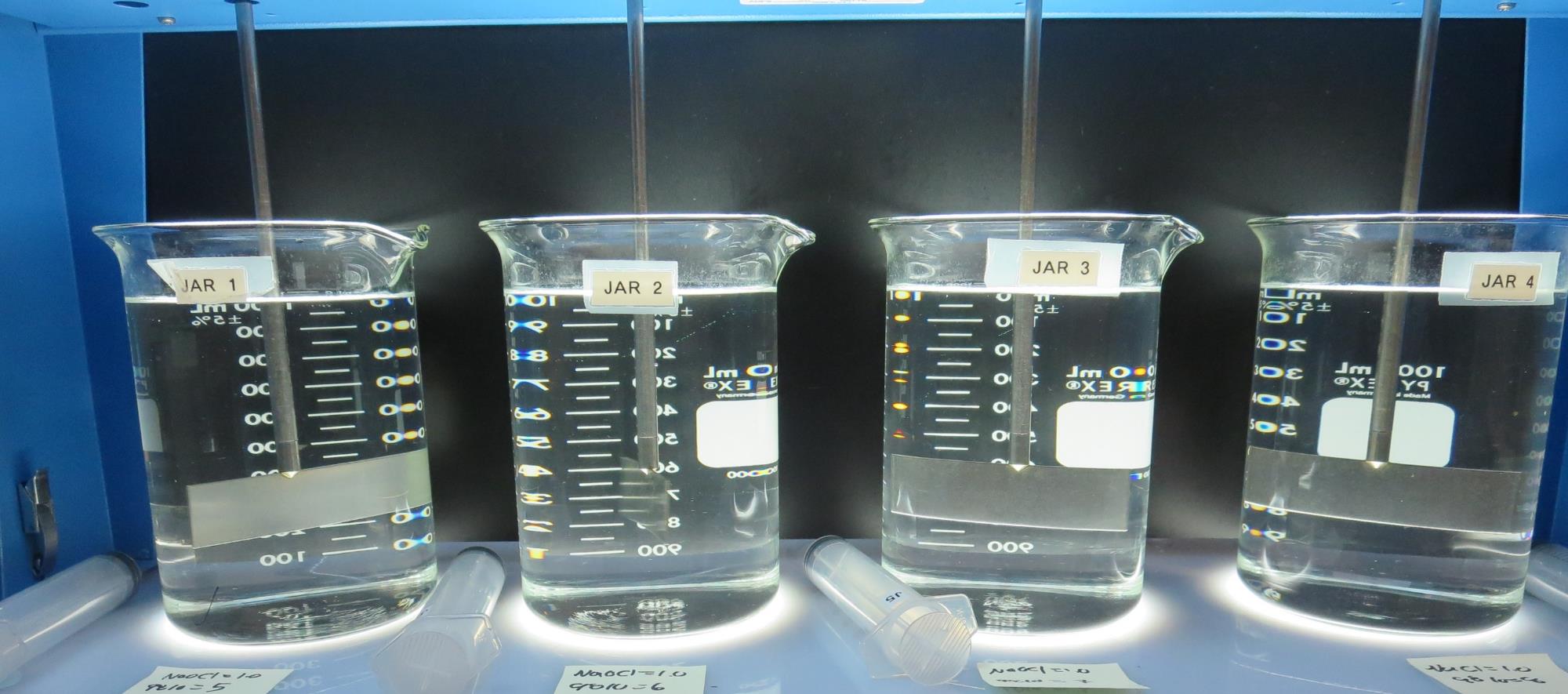 1.0 mg/L NaOCl
8.0 mg/L 9810
Filtrate 0.24 NTU
UVT: 97.1%
UVA: 0.012/cm 
UVA Reduction 40%
1.0 mg/L NaOCl
7.0 mg/L 9810
Filtrate 0.08 NTU
UVT: 97.5%
UVA: 0.011/cm 
UVA Reduction 45%
1.0 mg/L NaOCl
5.0 mg/L 9810
Filtrate 0.22 NTU
UVT: 96.9%
UVA: 0.013/cm 
UVA Reduction 35%
1.0 mg/L NaOCl
6.0 mg/L 9810
Filtrate 0.20 NTU
UVT: 97.2%
UVA: 0.012/cm 
UVA Reduction 40%
Jars 13-16:  End of 5-minute flocculation (30 RPM) duration.
Jars 17-20 TestFlash Mix 30 Sec (200 RPM)Floc Mix 5 min (30 RPM)Applied Coagulant Advanced Coagulant
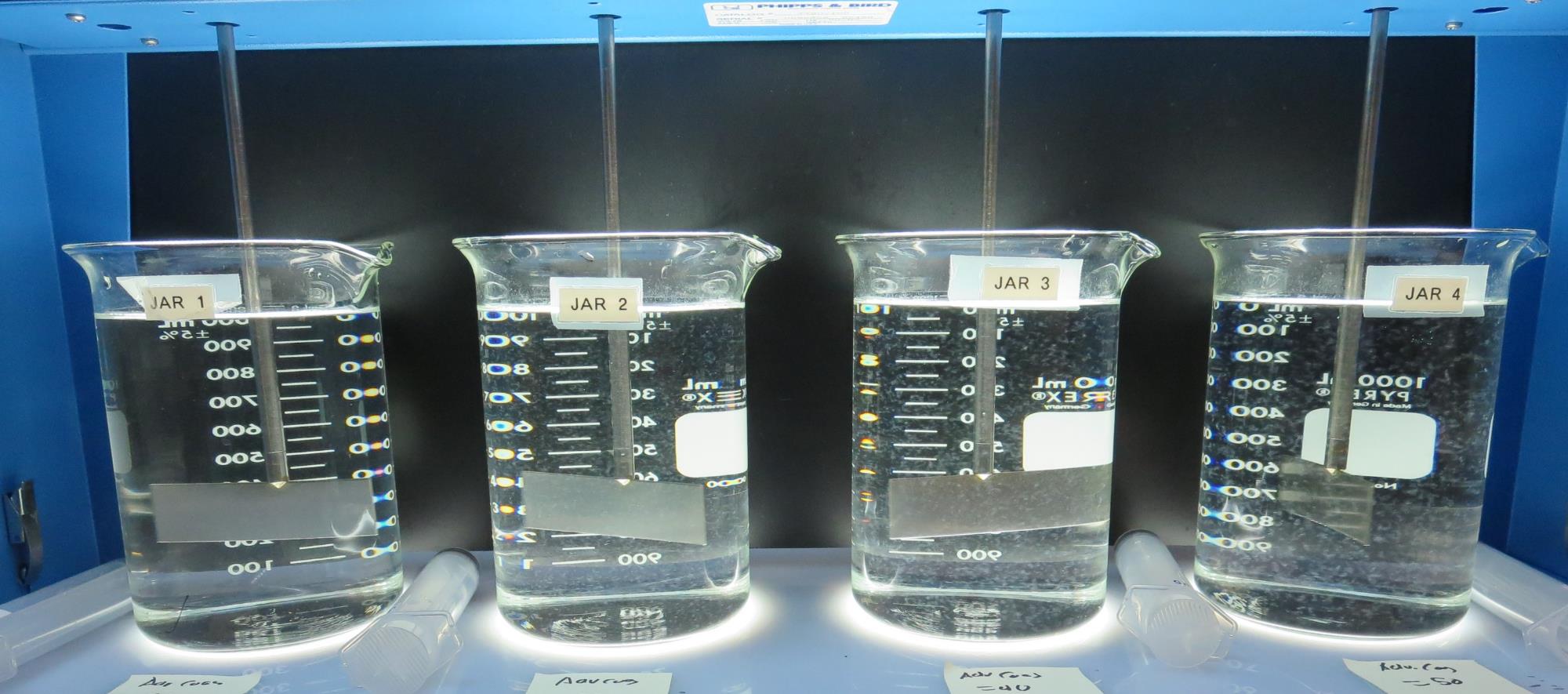 20 mg/L Adv Coag
Filtrate 0.08 NTU
UVT: 97.1%
UVA: 0.012/cm 
UVA Reduction 40%
30 mg/L Adv Coag
Filtrate 0.07 NTU
UVT: 97.2%
UVA: 0.012/cm 
UVA Reduction 40%
40 mg/L Adv Coag
Filtrate 0.07 NTU
UVT: 97.5%
UVA: 0.011/cm 
UVA Reduction 45%
50 mg/L Adv Coag
Filtrate 0.07 NTU
UVT: 97.7%
UVA: 0.009/cm 
UVA Reduction 55%
Jars 17-20:  End of 5-minute flocculation (30 RPM) duration.
Jars 21-24 TestFlash Mix 30 Sec (200 RPM)Floc Mix 5 min (30 RPM)Applied Coagulant Advanced Coagulant
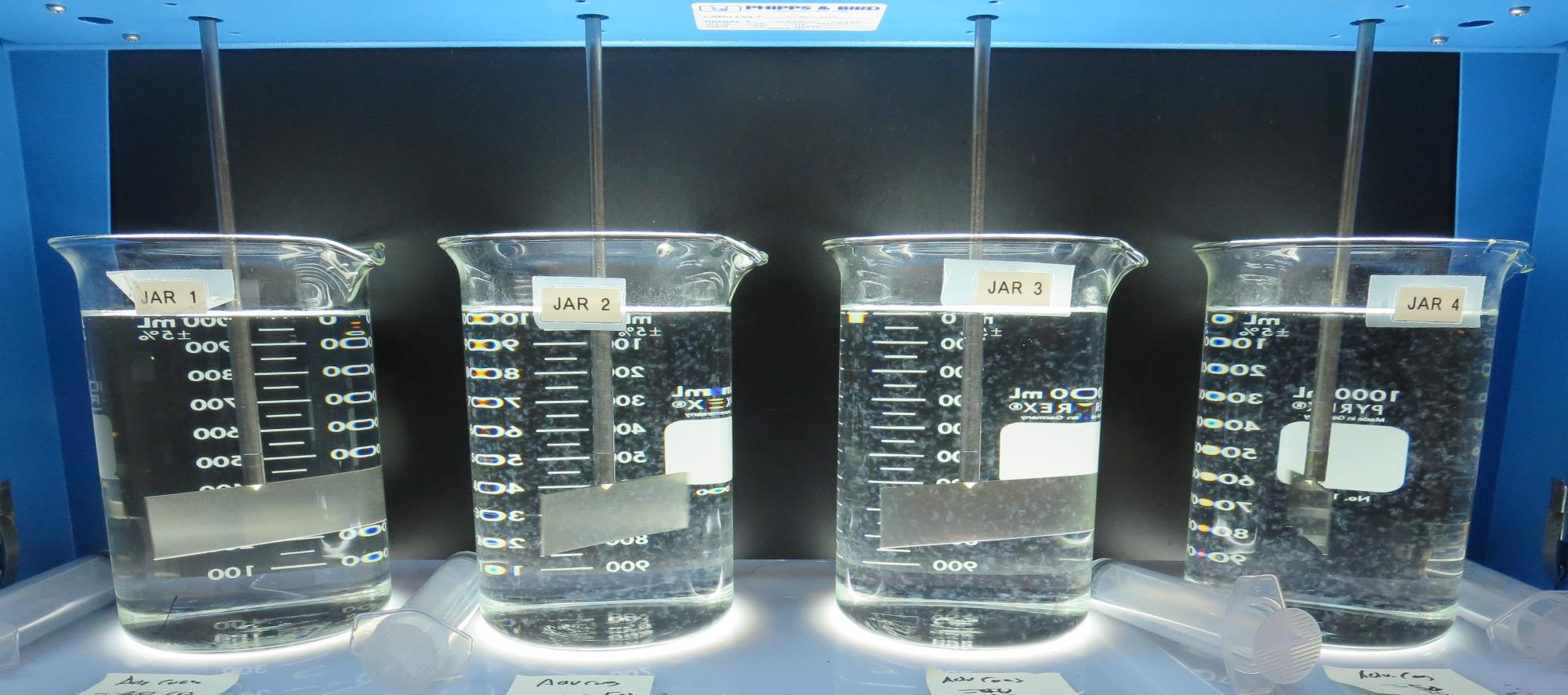 60 mg/L Adv Coag
Filtrate 0.06 NTU
UVT: 97.6%
UVA: 0.010/cm 
UVA Reduction 50%
70 mg/L Adv Coag
Filtrate 0.08 NTU
UVT: 97.7%
UVA: 0.010/cm 
UVA Reduction 50%
10 mg/L Adv Coag
Filtrate 0.08 NTU
UVT: 96.6%
UVA: 0.014/cm 
UVA Reduction 30%
50 mg/L Adv Coag
Filtrate 0.06 NTU
UVT: 97.7%
UVA: 0.010/cm 
UVA Reduction 50%
Jars 21-24:  End of 5-minute flocculation (30 RPM) duration.
Jars 25-28 TestFlash Mix 30 Sec (200 RPM)Floc Mix 5 min (30 RPM)Applied Coagulant 9810
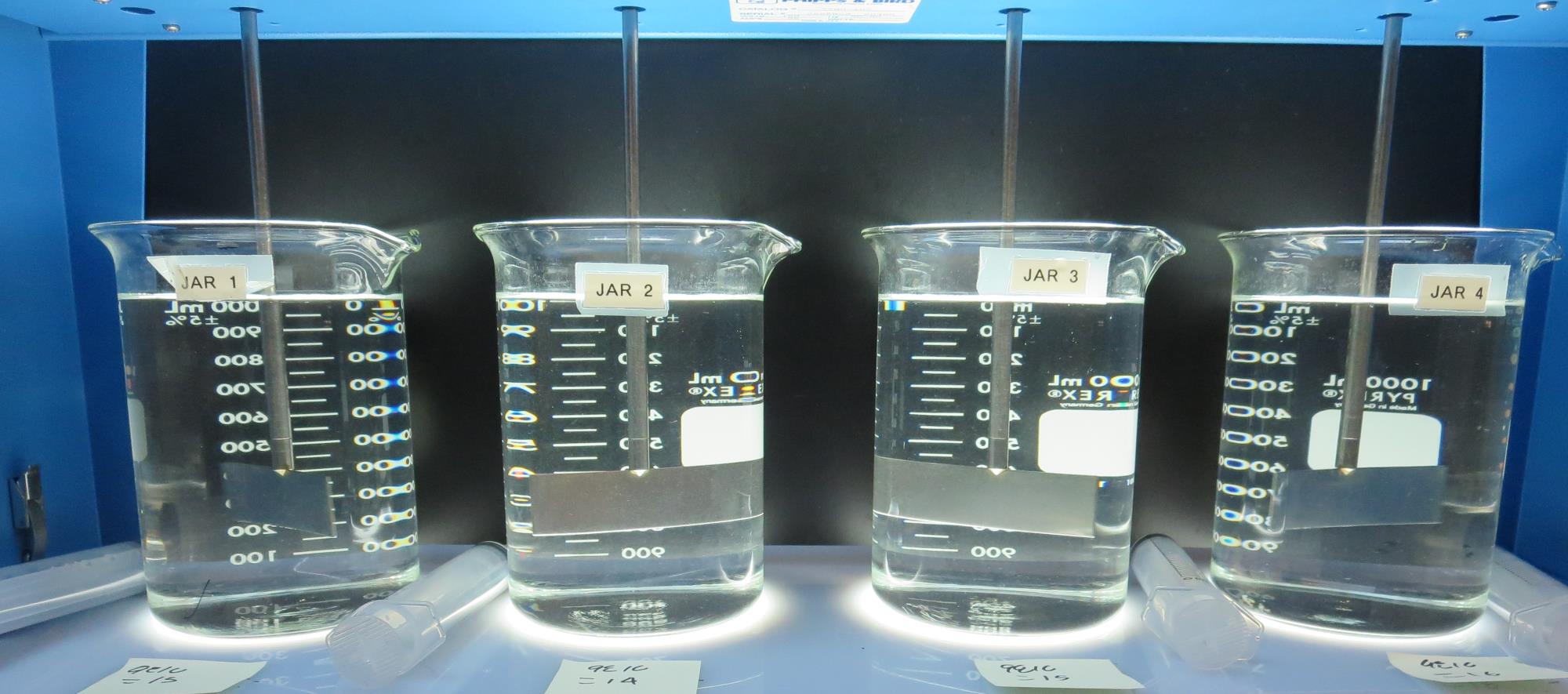 16 mg/L 9810
Filtrate 0.08 NTU
UVT: 98.3%
UVA: 0.007/cm 
UVA Reduction 65%
15 mg/L 9810
Filtrate 0.07 NTU
UVT: 98.1%
UVA: 0.008/cm 
UVA Reduction 60%
13 mg/L 9810
Filtrate 0.12 NTU
UVT: 97.8%
UVA: 0.009/cm 
UVA Reduction 55%
14 mg/L 9810
Filtrate 0.09 NTU
UVT: 97.9%
UVA: 0.009/cm 
UVA Reduction 55%
Jars 25-28:  End of 5-minute flocculation (30 RPM) duration.
Jars 29-32 TestFlash Mix 30 Sec (200 RPM)Floc Mix 5 min (30 RPM)w/NaOClApplied Coagulants 9810/Adv Coagulant
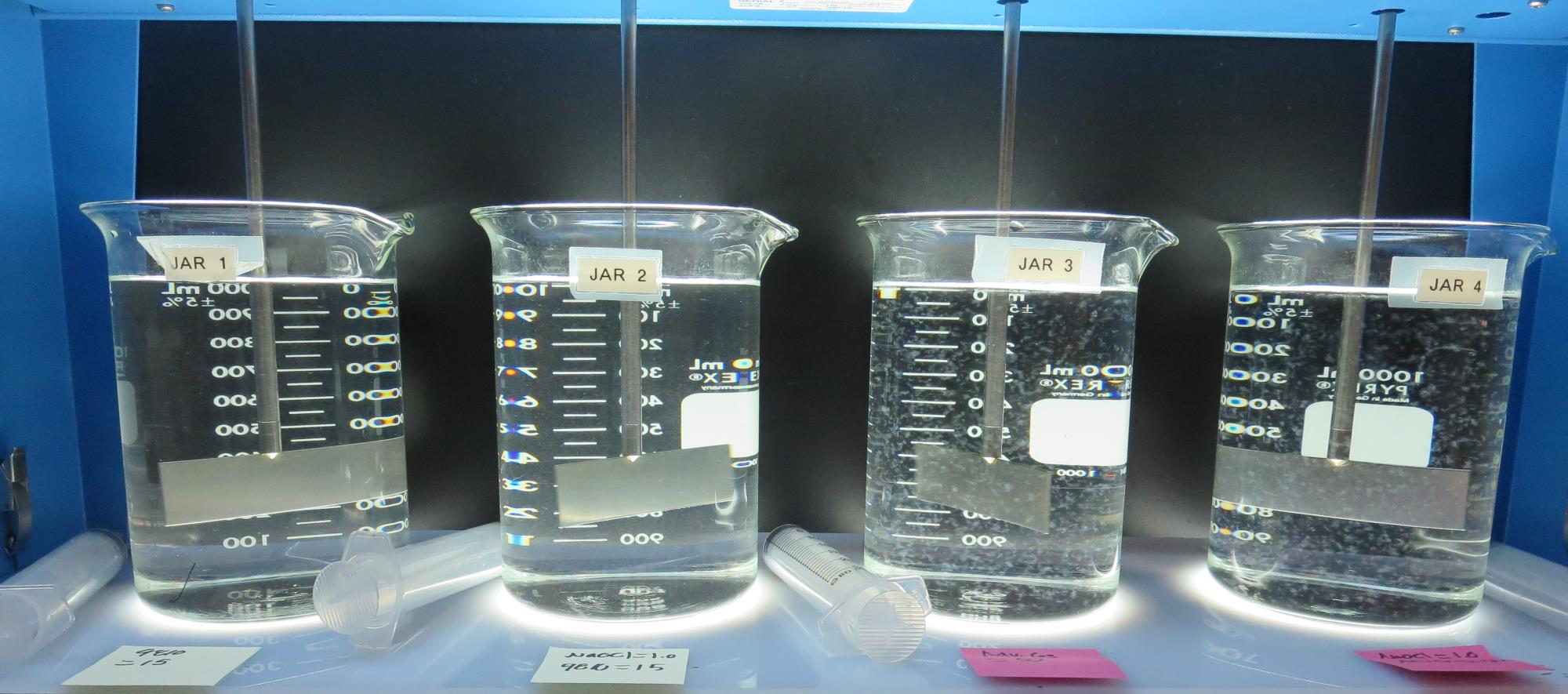 1.0 mg/L NaOCl
50 mg/L Adv Coag
Filtrate 0.06 NTU
UVT: 97.6%
UVA: 0.010/cm 
UVA Reduction 50%
1.0 mg/L NaOCl
15 mg/L 9810
Filtrate 0.09 NTU
UVT: 97.6%
UVA: 0.010/cm 
UVA Reduction 50%
50 mg/L Adv Coag
Filtrate 0.07 NTU
UVT: 97.6%
UVA: 0.010/cm 
UVA Reduction 50%
15 mg/L 9810
Filtrate 0.11 NTU
UVT: 97.9%
UVA: 0.008/cm 
UVA Reduction 60%
Jars 29-32:  End of 5-minute flocculation (30 RPM) duration.
Jar Testing for 1-Liter Jars: Procedures for Most Treatment Plants
Fill jars with source water prior to coagulant injection and set paddle speed at 30 rpm
Add chemicals (i.e., NaOCl, primary coagulant, coagulant aid) to each jar
Flash mix for 15-30 seconds (200 rpm)
Slow mix for 5 minutes (20-30 rpm)
Settled for 5 minutes.   Syringe 25 mL from each jar taken 1-inch below surface (25 mL/12 sec rate). 
Filtered through 1.2 um isopore membrane into cuvette drip rate, 15 mL/(50-90 sec)
Measure filtrate turbidity, chlorine residual and %UVT/UVA
Measure settled water turbidity after 25 minutes of total setting
Record all data
Jar TestFilterability Test Equipment
Turbidity Instrument

Syringe w/Luer-Lock Tip, 30 cc 
(part#: 2225800, by Hach)

Swinnex Filter Holder, 25 mm                                   (part#: SX0002500)

Isopore Membrane Filter, 1.2 um absolute 
pore size, 
Φ= 25 mm , thickness: 24 um, 
hydrophilic polycarbonate membrane
(part #: RTTP02500)

Go to Sigma-Aldrich for laboratory supplies  http://www.sigmaaldrich.com/united-states.html
Isopore Membrane Information
Isopore Membrane Background Information
The Isopore membrane is a polycarbonate, track-etched screen filter recommended for all analyses in which the sample is viewed on the surface of the membrane. The Isopore membrane is composed of polycarbonate film, which has a smooth, glass-like surface for clearer sample observation. The unique manufacturing process of the membrane ensures a precise pore diameter and a consistent pore size for accurate separation of samples by size. Matched-weight filters are not usually required because of low, constant tar and ash weights.Features & Benefits:Membrane structure retains particles on the surface, simplifying counting and analysis
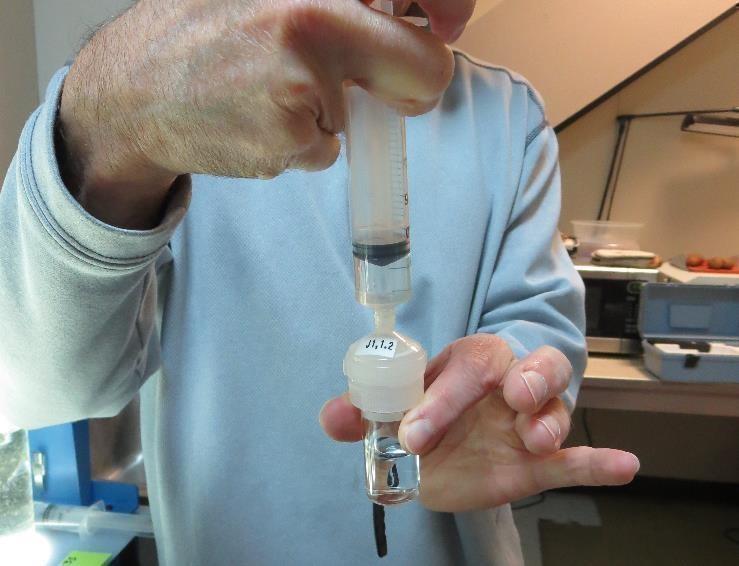 Jar Test - Filterability Test
Syringe ~ 25 mL from jar (after 5-minutes of settling)
Filter-to-waste 3-5 mL
Filter directly into clean cuvette
Measure turbidity 
Note: Take several readings before recording final NTU results.  Micro bubbles can adhere to glass causing false NTU readings.  To remove bubbles, tilt cuvette up to 90 degrees.
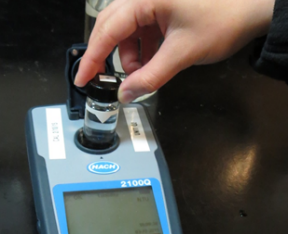 Contact
Guy Schott, P.E.
State Water Resources Control Board
Division of Drinking Water
Santa Rosa, CA
Go to Stock Solution/Dose calculations/Jar Test Results for tools to download
www.waterboards.ca.gov/drinking_water/programs/districts/mendocino_district.html
Email: Guy Schott - Guy.Schott@waterboards.ca.gov
Office Number: 707-576-2732
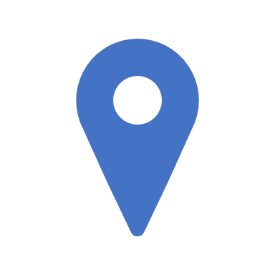